„5Azt pedig tudjátok, hogy ő azért jelent meg, hogy elvegye a bűnöket, és hogy őbenne nincsen bűn. 6Aki őbenne marad, az nem vétkezik: aki vétkezik, az nem látta őt, és nem is ismeri őt. 7Gyermekeim, senki meg ne tévesszen titeket: aki az igazságot cselekszi, az igaz, mint ahogyan ő is igaz. 8Aki a bűnt cselekszi, az az ördögtől van, mert az ördög cselekszi a bűnt kezdettől fogva. Azért jelent meg az Isten Fia, hogy az ördög munkáit lerontsa. 9Aki az Istentől született, az nem cselekszik bűnt, mert az ő magja van benne, és nem vétkezhet, mert az Istentől született.” I Jn 3,5-9
Böjt
Böjt
Bemutató fedőlapcíme
lemondás?
fogyókúra?
tisztulás?
elcsendesedés?
igeolvasás?
imádság?
Egyházban
Világban
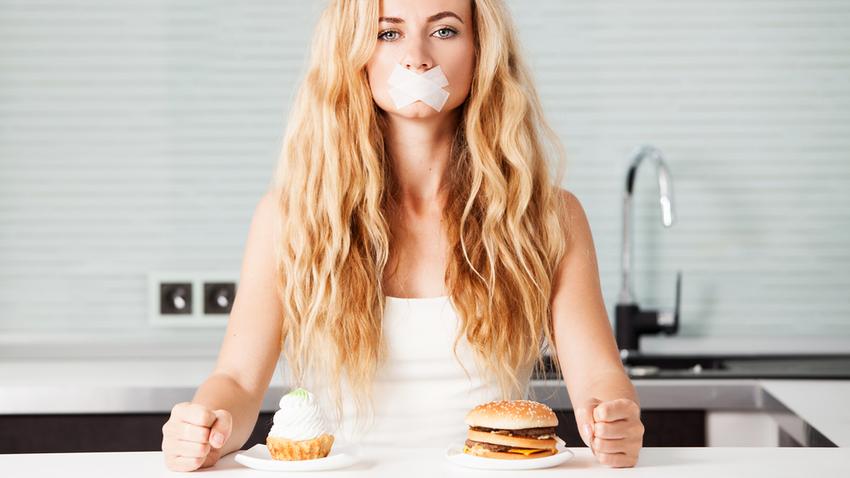 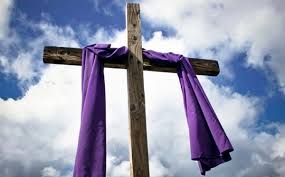 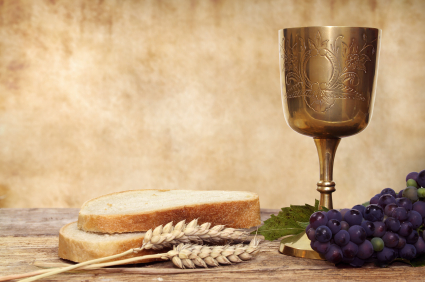 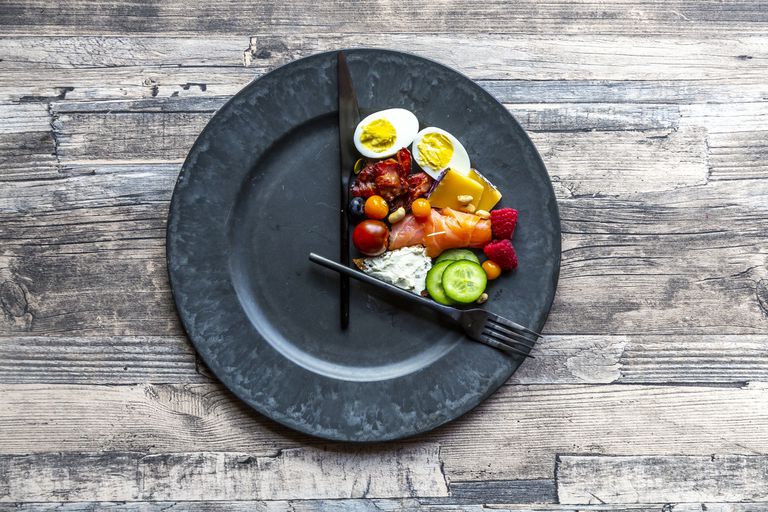 Bemutató fedőlapcíme
A böjt fókuszában mindig a Krisztusra figyelés van!
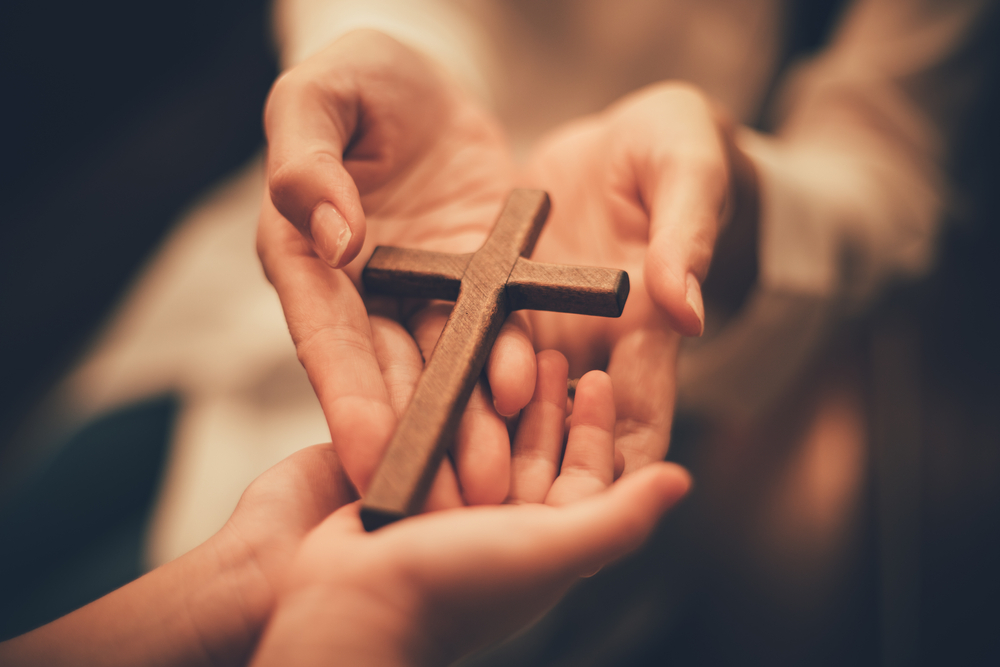 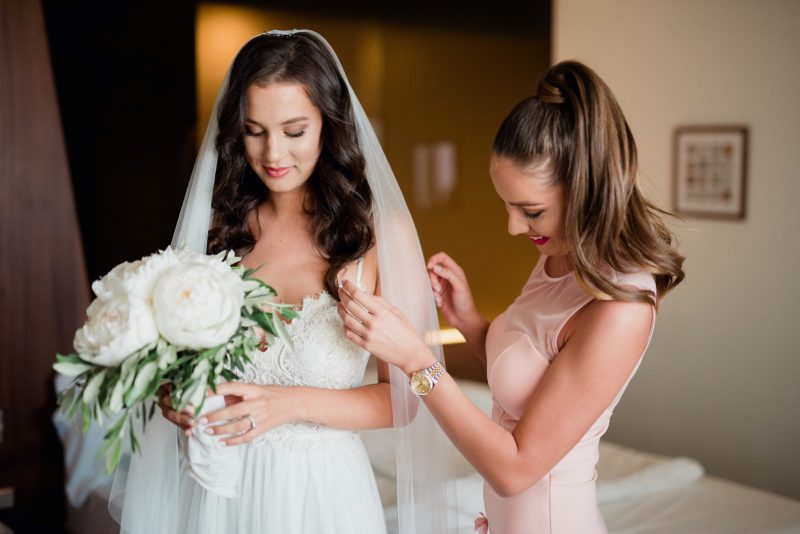 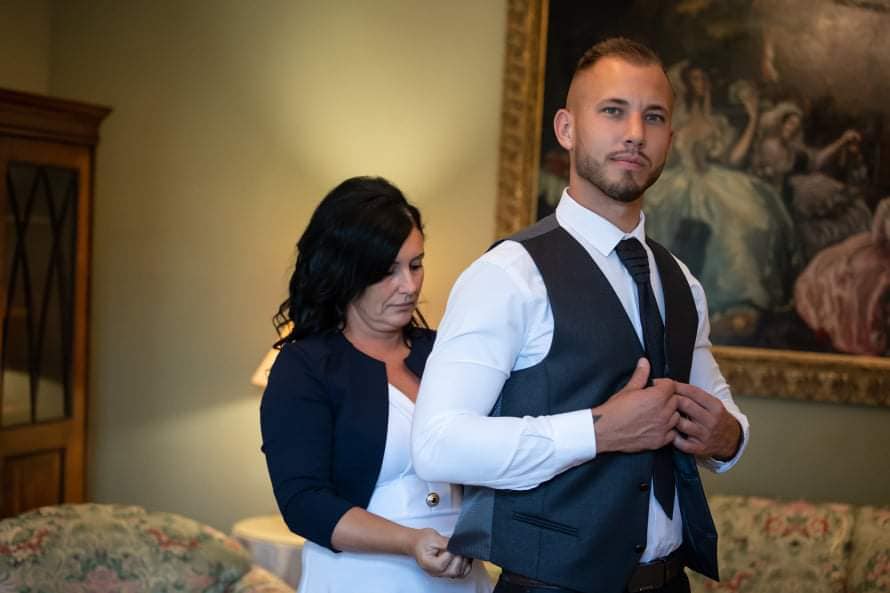 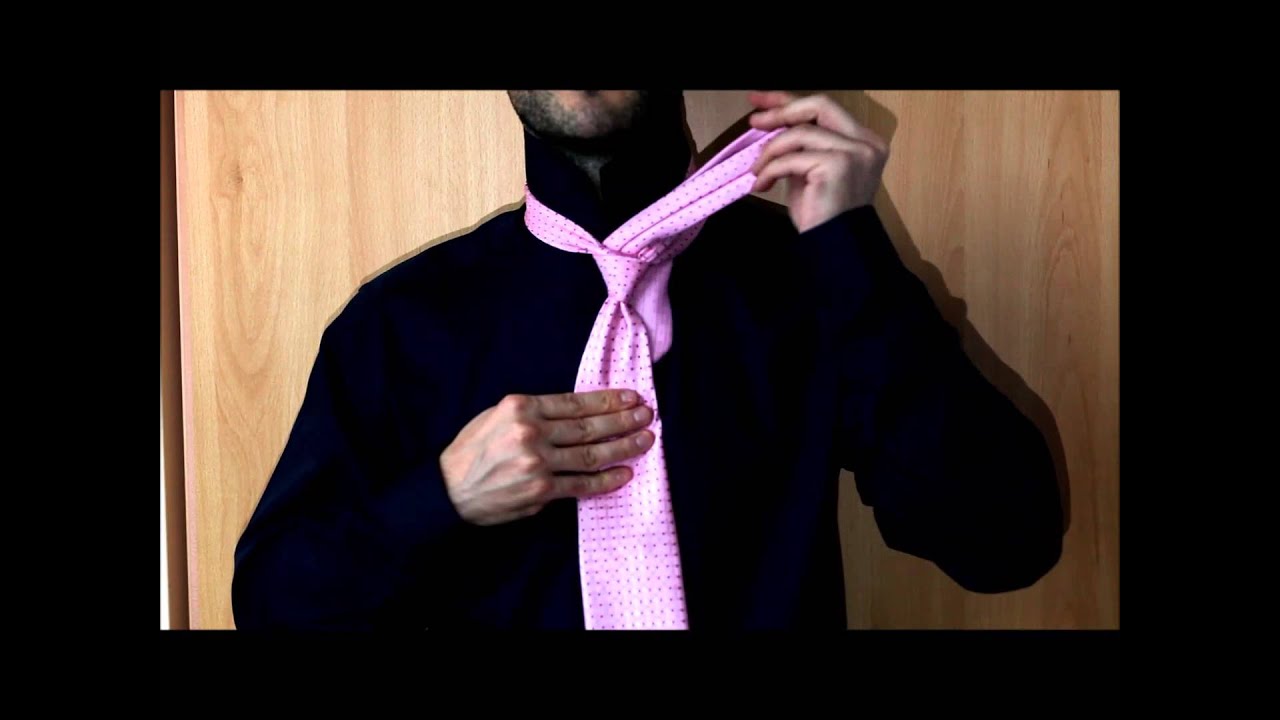 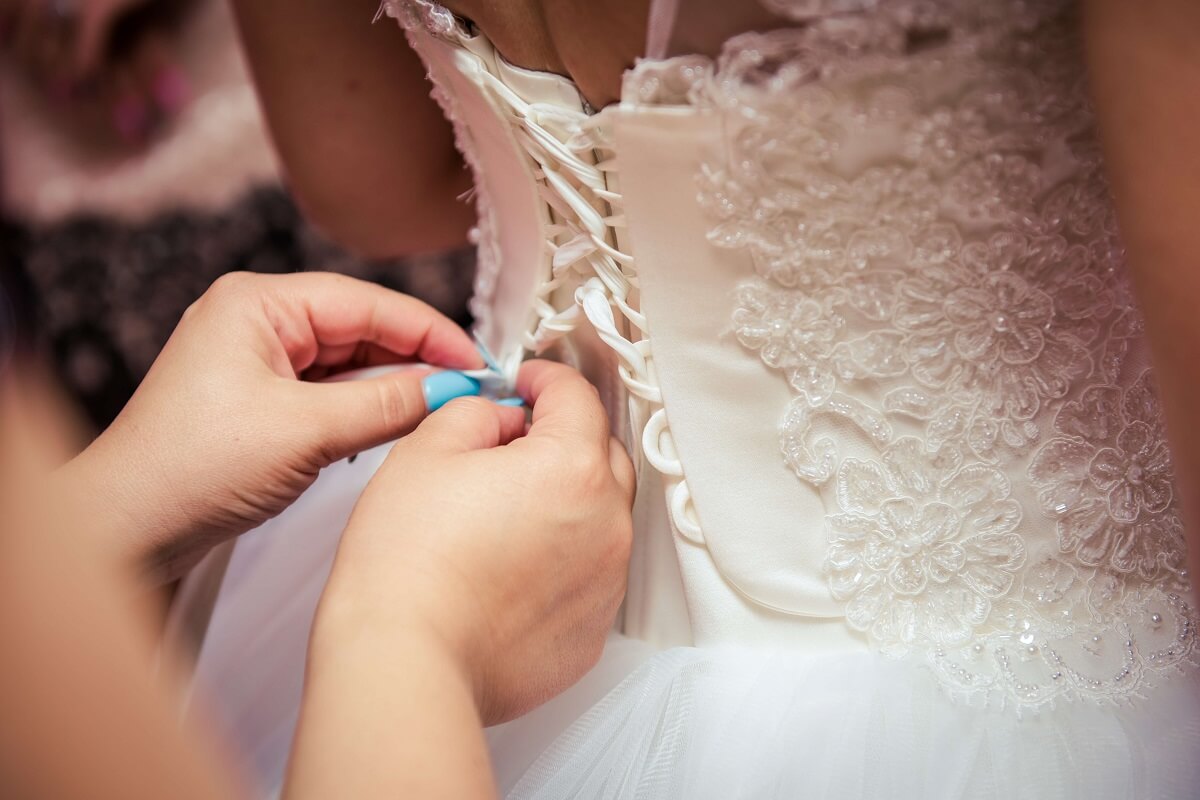 A Krisztusban való elköteleződés és a vele járó élet. 
Milyen a Krisztussal való élet és mivel jár az, 
ha valaki Krisztussal jár?!
Bemutató fedőlapcíme
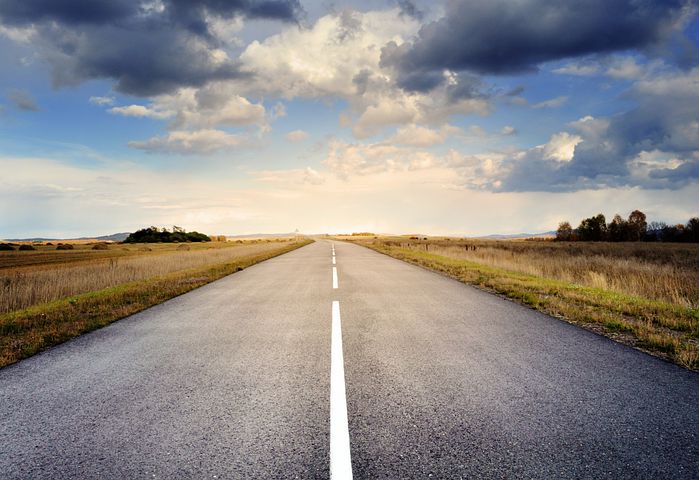 vannak, akik az igazságot cselekszik
vannak, akik a bűnt cselekszik
vannak, akik Krisztusban élnek
vannak, akik sohasem látták és nem ismerik Őt
vannak, akik azt cselekszik, ami igaz
vannak, akik azt cselekszik, ami bűn
vannak, akik nem tudatosan vétkeznek
vannak, akik nem szeretik az igazságot és a testvéreket
Ördög gyermekei
Isten gyermekei
8Aki a bűnt cselekszi, az az ördögtől van, 
mert az ördög cselekszi a bűnt kezdettől fogva.
Vagy az egyiket fogja gyűlölni, a másikat pedig szeretni, 
vagy az egyikhez ragaszkodik majd, a másikat pedig megveti.
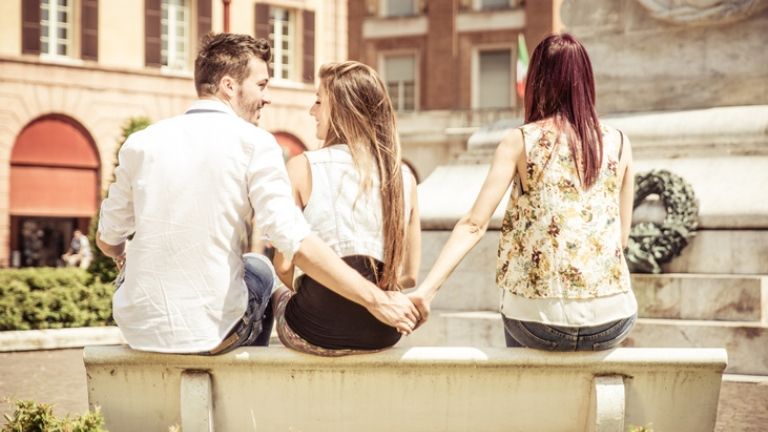 „24Senki sem szolgálhat két úrnak, mert vagy az egyiket fogja gyűlölni, a másikat pedig szeretni, vagy az egyikhez ragaszkodik majd, a másikat pedig megveti. 
Nem szolgálhattok Istennek és a mammonnak.” Mt 6,24
Jézus mondja:
„15Tudok cselekedeteidről, hogy nem vagy sem hideg, sem forró. Bárcsak hideg volnál, vagy forró! 16Így mivel langyos vagy, és sem forró, sem pedig hideg: kiköplek a számból.” Jel 3,15-16
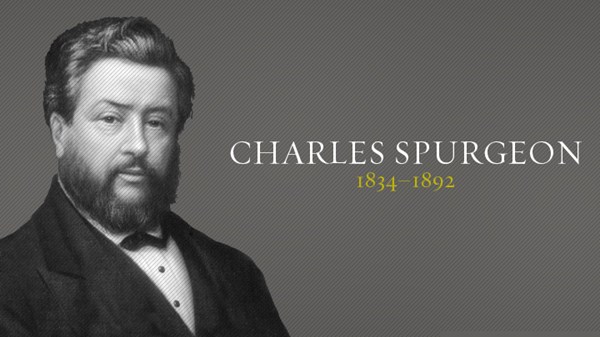 Charles H. Spurgeon:
„A bizonyságtétel az olyan, 
mint az étel, forrón kell tálalni, mert langyosan undort kelt.”
Milyen a Krisztussal való élet 
és mivel jár az, ha valaki Krisztussal jár?!
Bemutató fedőlapcíme
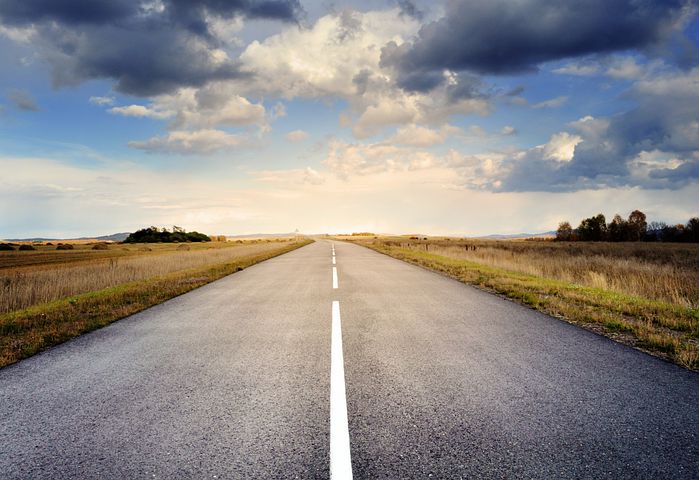 Milyen a Krisztussal való élet 
és mivel jár az, ha valaki Krisztussal jár?!
Bemutató fedőlapcíme
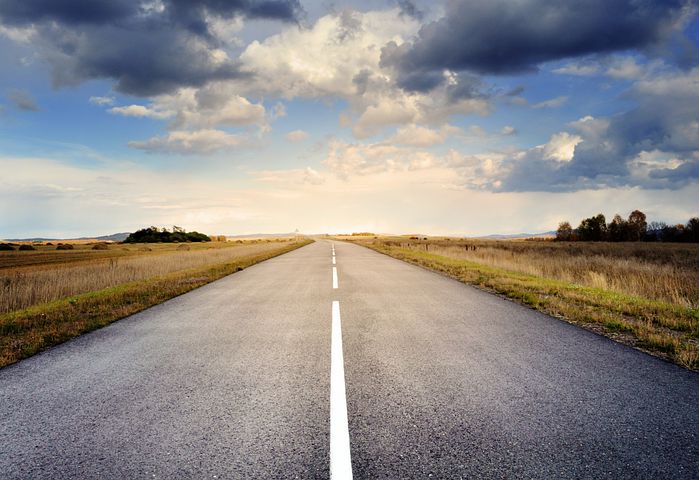 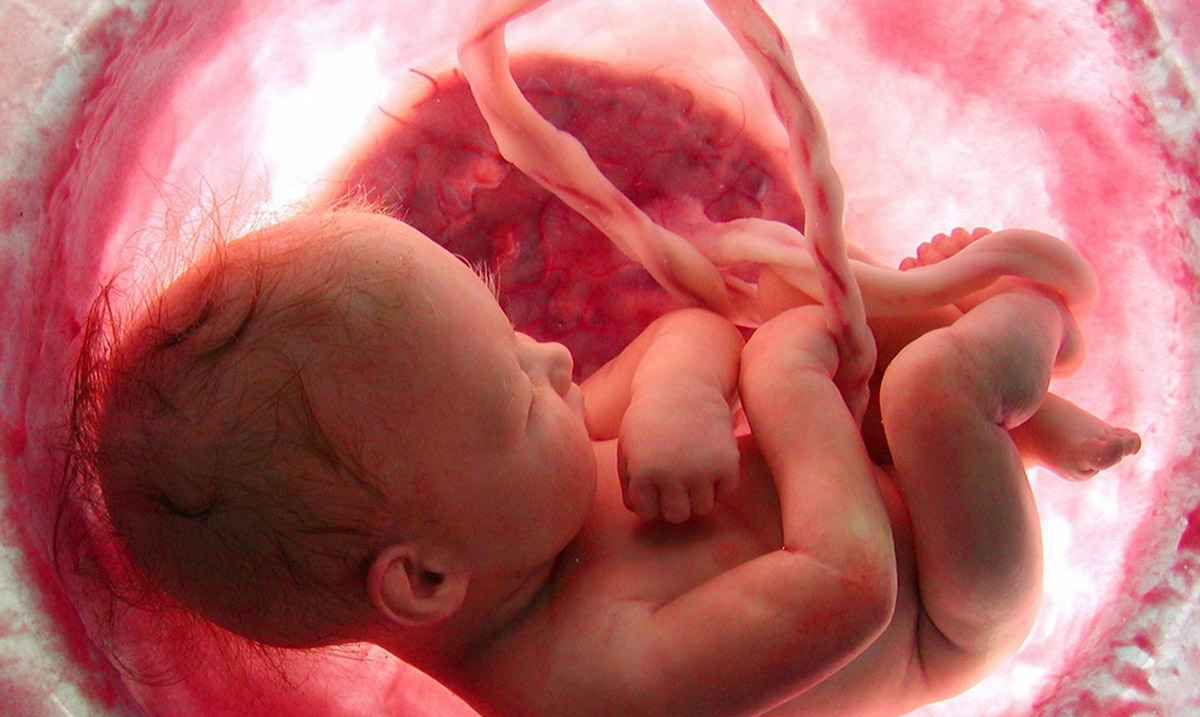 Oxigént és tápanyagot szállít az édesanya szervezetéből a piciny magzat szervezetébe.
Ember
Szentlélek
Lelki köldökzsinór
Krisztus
Isten Igéje
Lelki táplálék
Hitbéli növekedés
Milyen a Krisztussal való élet 
és mivel jár az, ha valaki Krisztussal jár?!
Bemutató fedőlapcíme
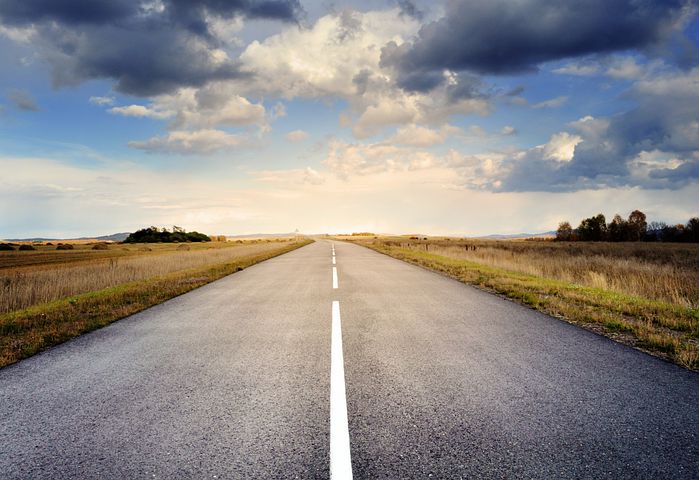 Bűnbánó, hitvalló életet él. 
A szavain, az életén, a magatartásán, a gondolkodásán nyilvánvalóvá válik, hogy Jézussal éli a mindennapjait. Nem csak vasárnaponként „keresztyén”, hanem át hatja egész életét, a mindennapjait a Krisztussal való járás.
„22A Lélek gyümölcse pedig: szeretet, öröm, békesség, türelem, szívesség, jóság, hűség, 23szelídség, önmegtartóztatás.” Gal 5,22-23a
Böjt
Krisztussal, vagy Krisztus nélkül élek-e? Van-e látható jele annak, hogy vele élek, vele járok? Kihez tartozom, kivel élem a mindennapjaimat?